リコーダー 「なべなべ そこぬけ」ゆびづかい　動画
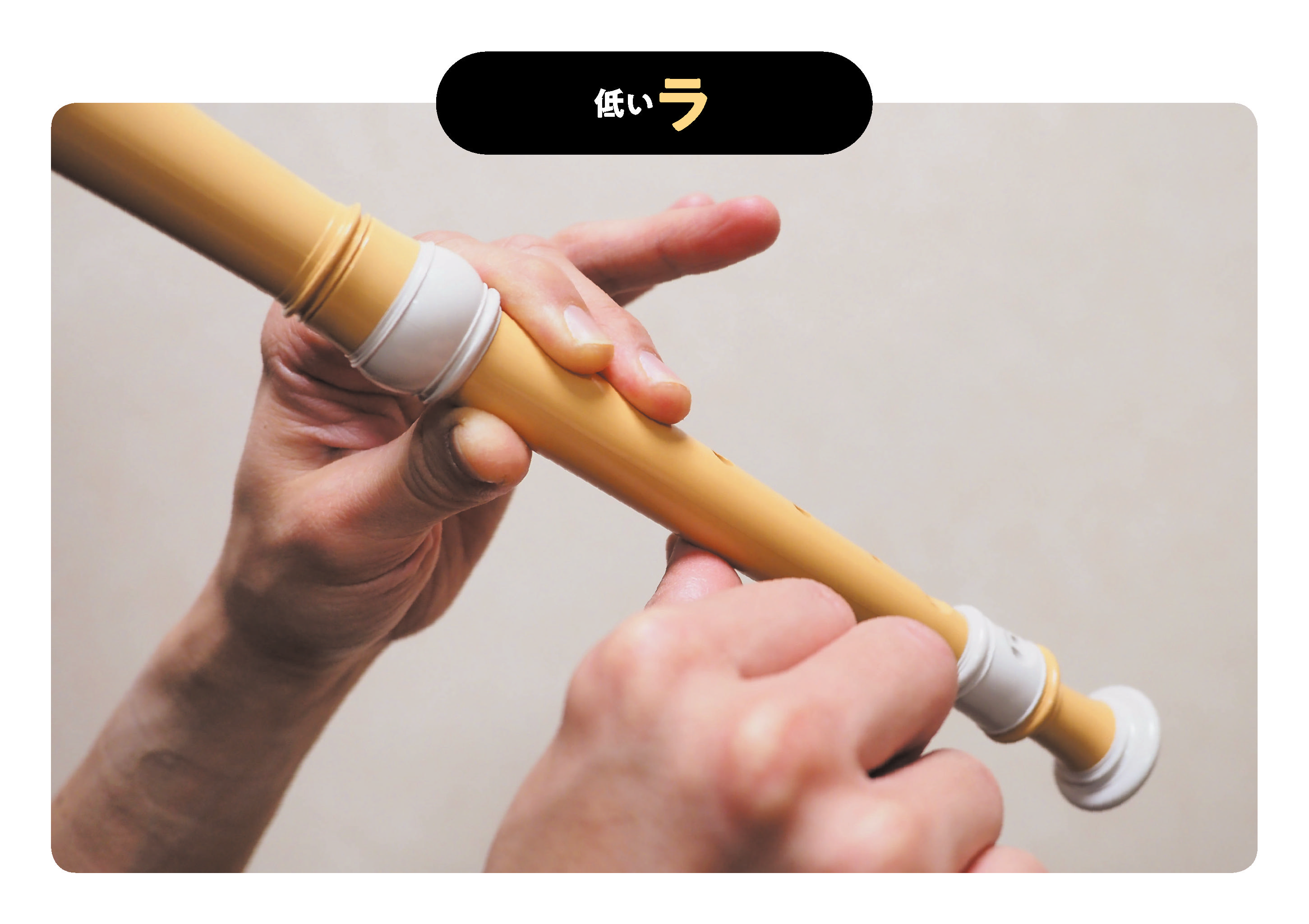 つかう　ゆびづかい
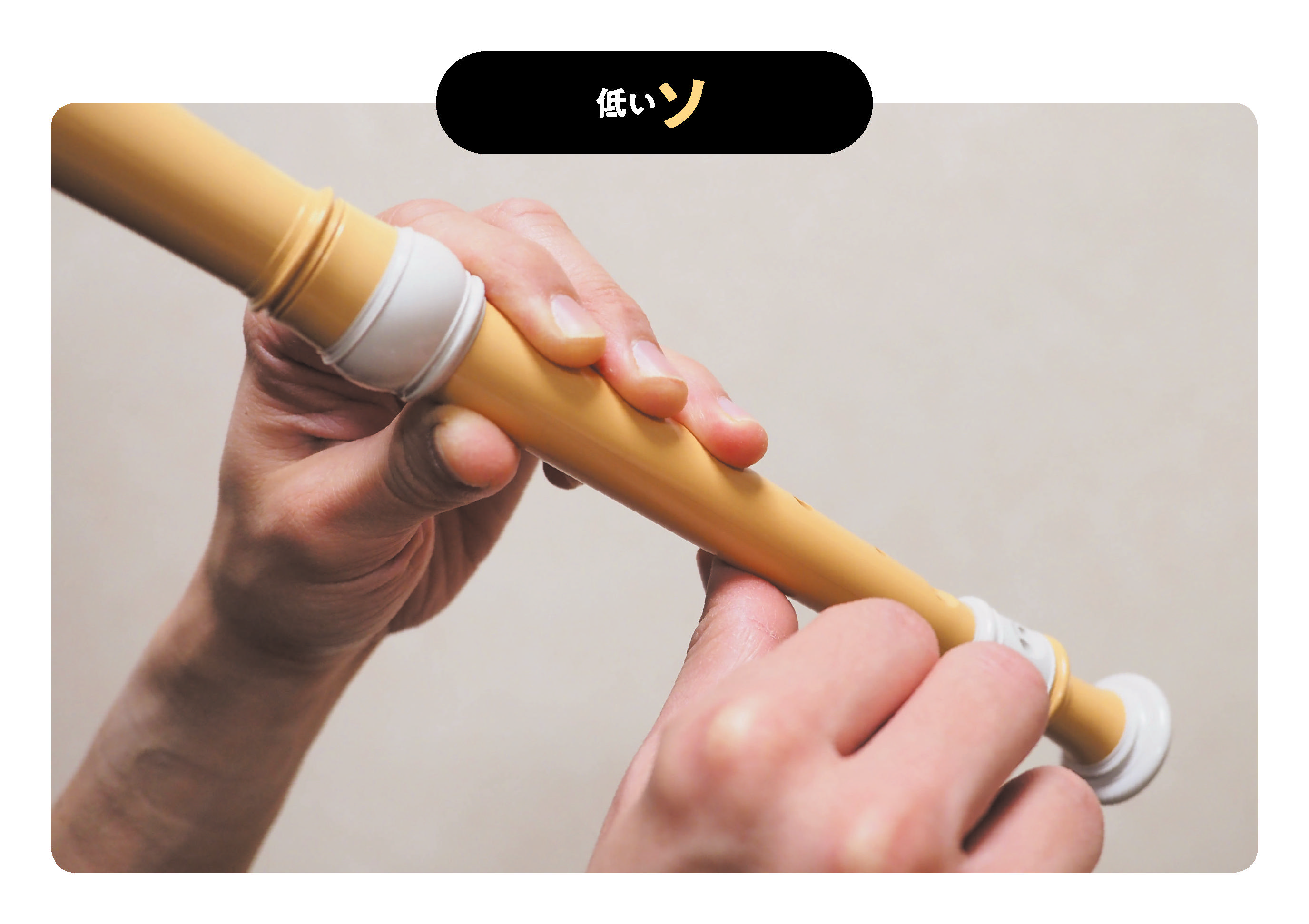 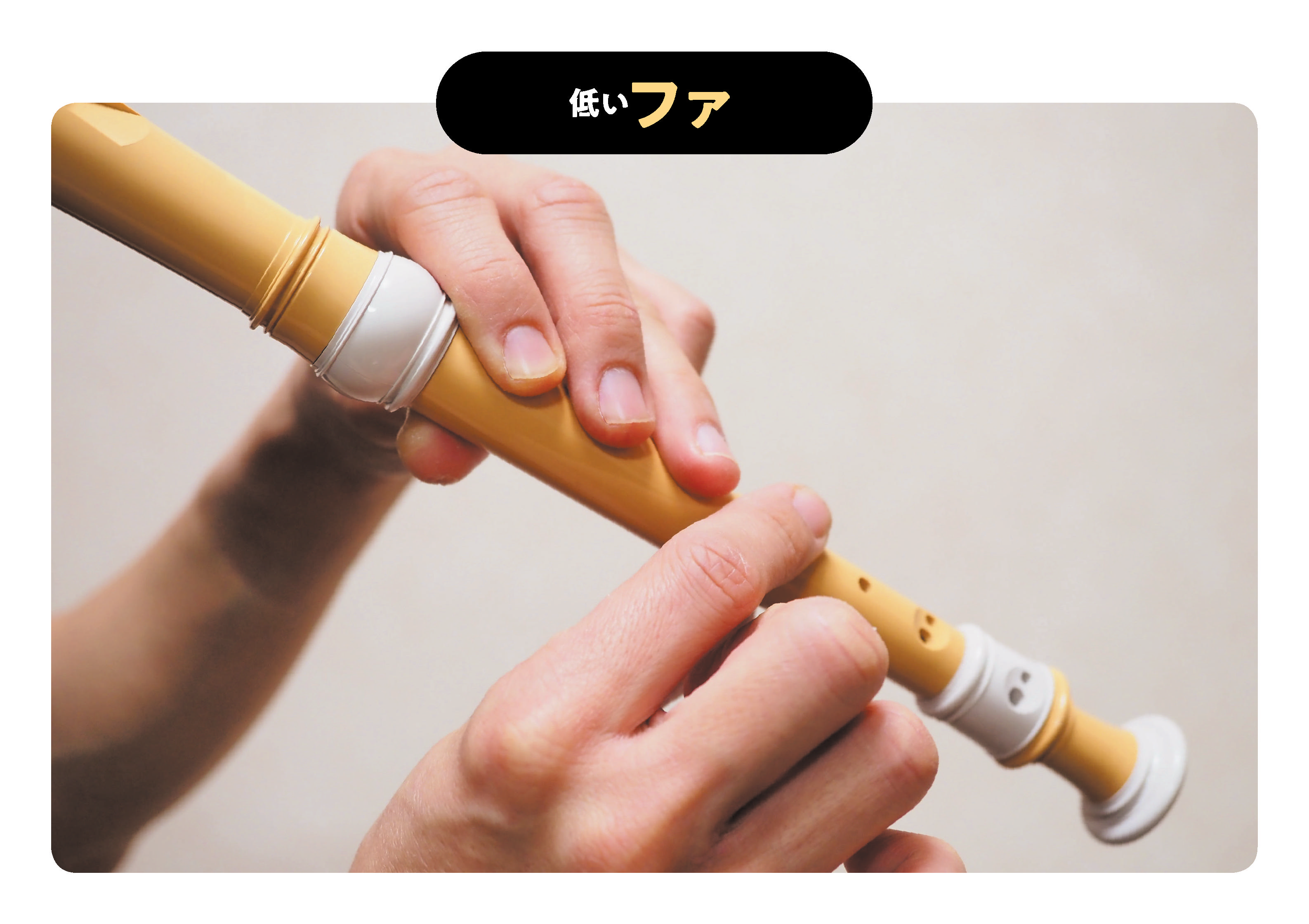 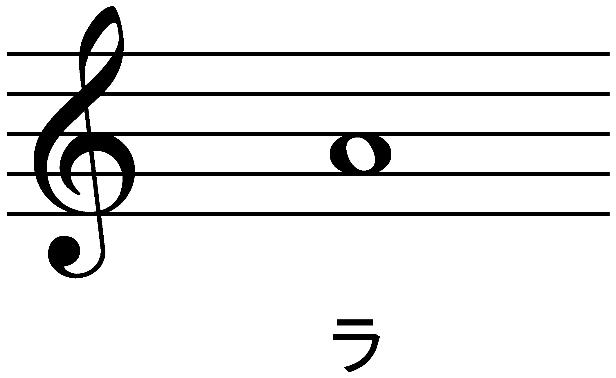 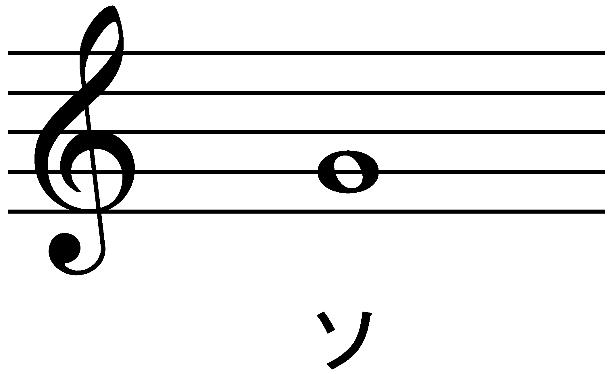 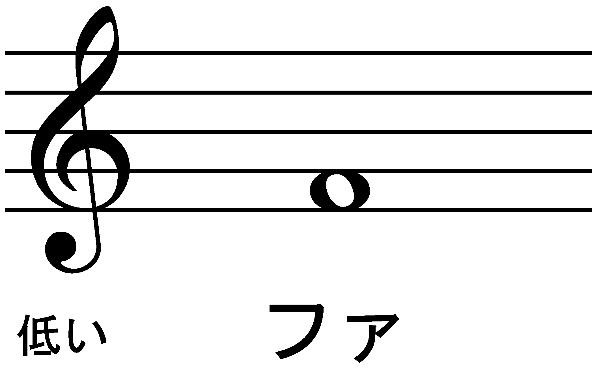 なべ     な べ　   そ - こぬ け　     そ- こ が  ぬけ たら　 かえ り ま     しょ
①ソファ ソファ　ソ-ソソ ソ ②ソ-ソソ　ソソララ ソソソファ　ソ
反転なし
なべ     な べ　   そ - こぬ け　     そ- こ が  ぬけ たら　 かえ り ま     しょ
①ソファ ソファ　ソ-ソソ ソ ②ソ-ソソ　ソソララ ソソソファ　ソ
反転